State and Local Government
What is the structure of state and local government in North Carolina?  How does it compare to the federal government?

C & E
NC General Assembly (State)
State legislative branch (Established in state constitution)
Bicameral System
Most important job: Make laws (Statutes)
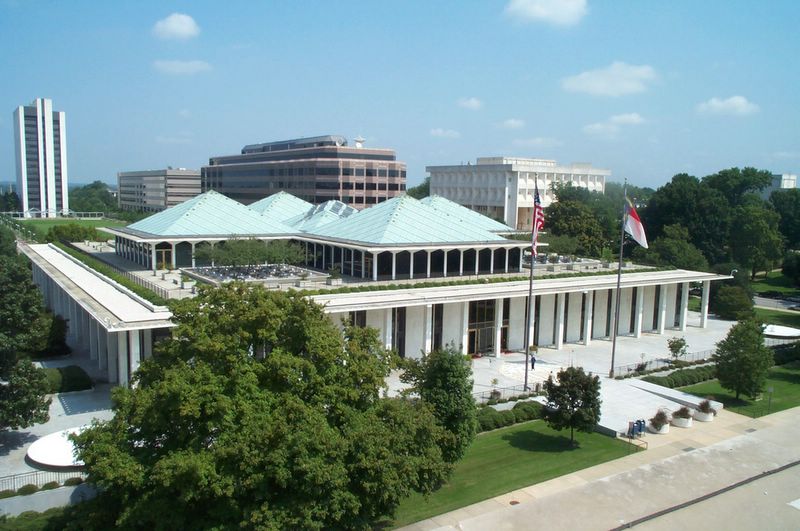 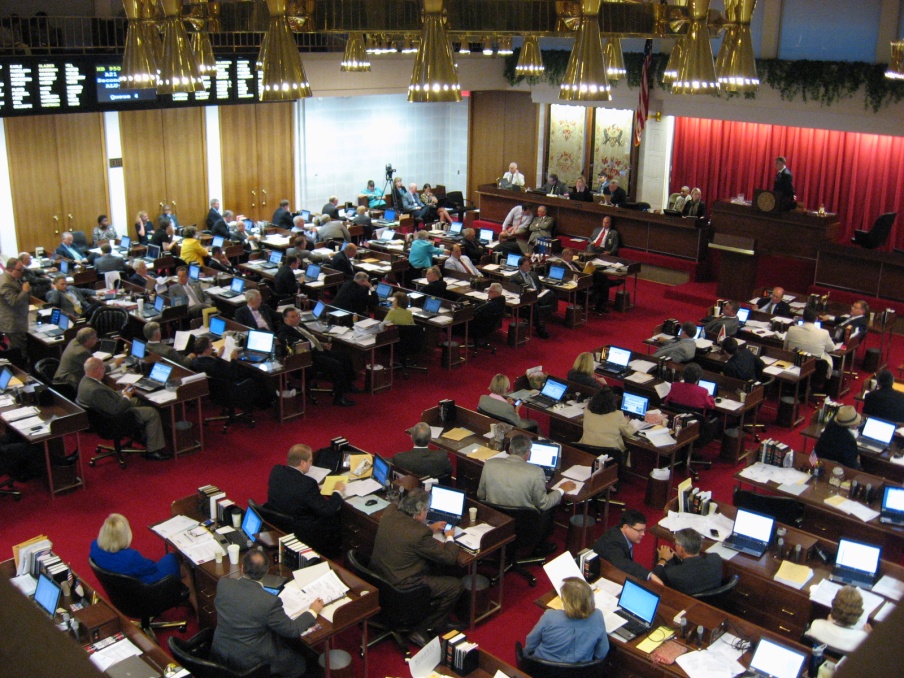 Organization:
Powers:
	Pass statutes: apply statewide (Ex: seatbelt laws, marriage, sexual assault, etc…) (Reserved Powers)
	Performs oversight (reviews gov’t actions)
	Impeach officials	
	Appoints members to UNC Board of Governors
	Creates voting districts (Gerrymandering)
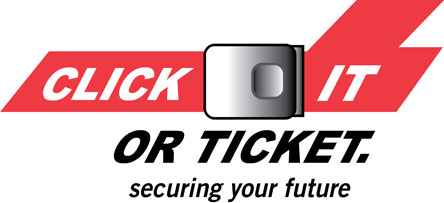 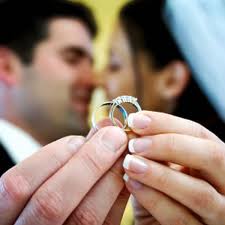 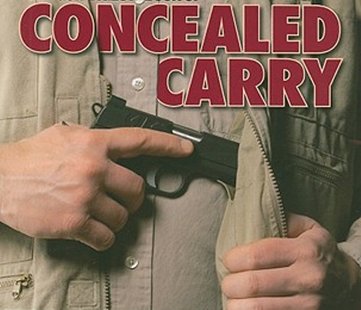 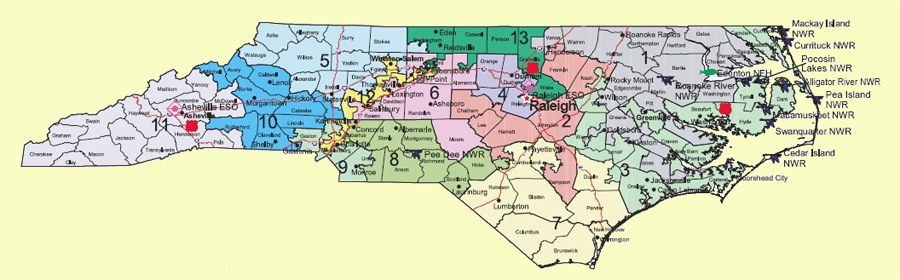 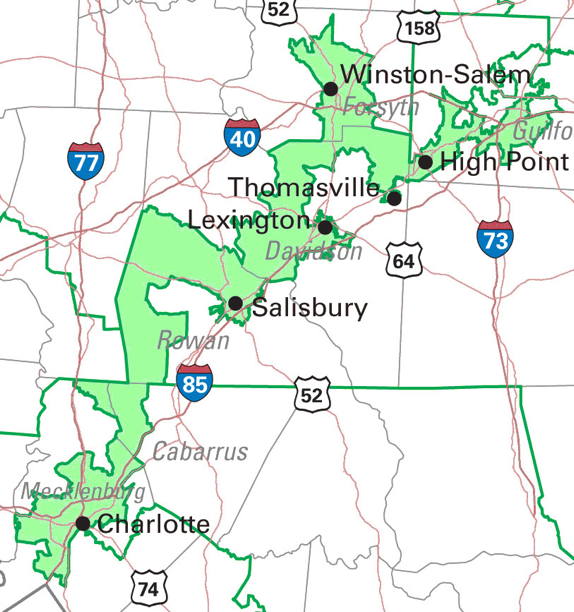 Above: NC Congressional Districts

Left:  District 12
Governor (State)
Heads the state executive branch (Established in state constitution)
Most important job: Carries out state policy
Elected by the entire state
Overview:
	Qualifications: 30 years old; US citizen for 5 years; 2 years resident of NC
	4 year terms
	Limited to 2 consecutive terms
Lt. Governor takes over if something happens
Governor and Lt. Governor are elected separately
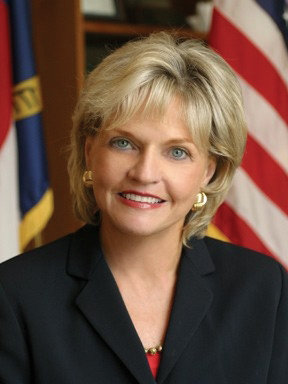 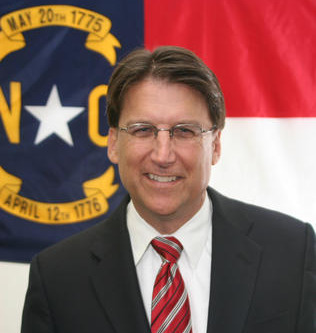 Former Gov. Beverly Perdue: 1st female governor in NC
Gov. Pat McCrory: 1st Republican governor in NC since 1993
Powers:
	Enforces statutes and policy
	Appoints government officials (Ex: Cabinet)
	Coordinates state agencies	
	Proposes and administers the budget
	Pardon criminals/ Commutes sentences
Cabinet: made up of 10 departments (Ex: Corrections, Crime Control and Public Safety, etc…)
The Council of State:
	8 different agencies (Ex: Attorney General, State auditor, etc…)
	Heads elected by the people
	Do not report to the Governor
	Divides executive power
Municipalities (Local)
Cities and towns
Incorporated (recognized as a city) by the General Assembly
City Council:
	Elected by residents (Districts or At-large)
	Make laws (Ordinances)
	Provide services: Trash, water, sidewalks, etc…
Mayors and City Managers:
	Carry out ordinances
	May be elected or appointed
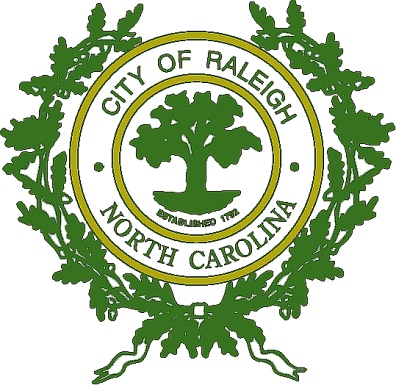 Counties (Local)
100 counties in NC
Carry out state statutes
County Commissioners
	Elected by residents
	Oversee elections, alcohol distribution, schools
School Board (LEA): Operates schools
Sherriff: Oversees law enforcement
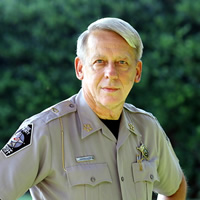 Counties of North Carolina
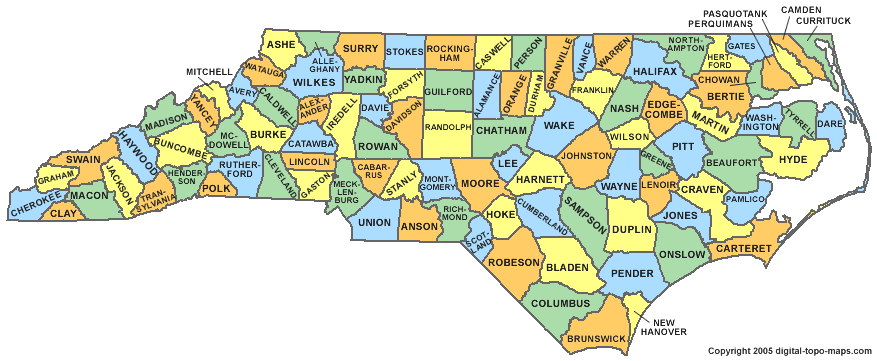